BİLİMSEL ARAŞTIRMA PROJELERİ KOORDİNASYON BİRİMİ
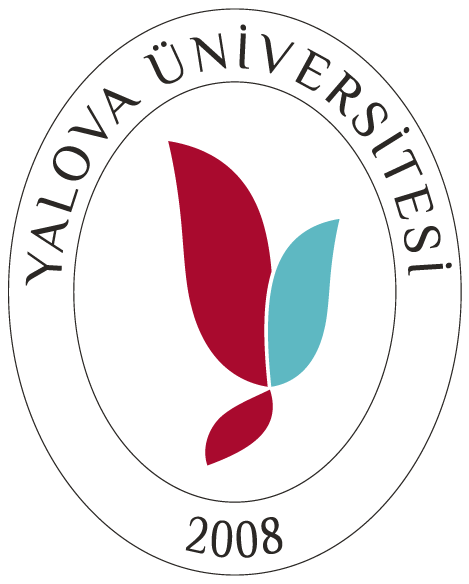 2022 YILI 
BİRİM FAALİYET RAPORU SUNUMU
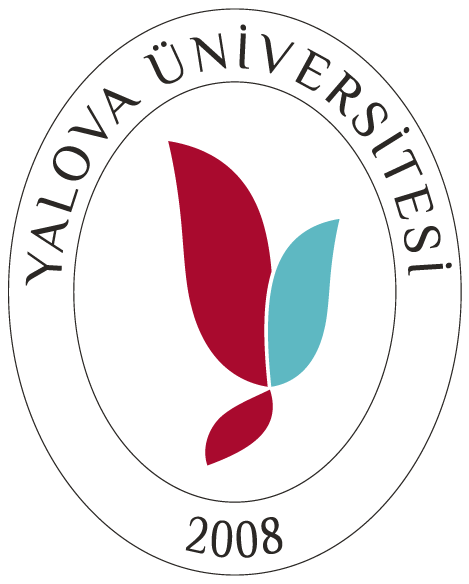 PERSONEL BİLGİLERİ
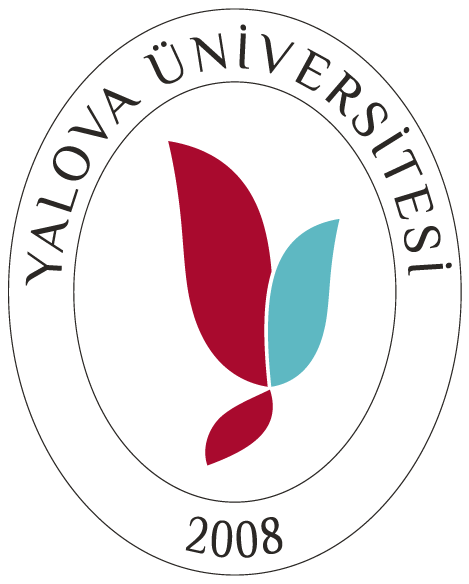 BİLİMSEL ARAŞTIRMA PROJE SAYILARI VE ÖDENEKLERİ
Sosyal Bilimler alanındaki BAP proje sayısı: 6
Fen Bilimleri alanındaki BAP proje sayısı: 131
Bölge ihtiyaçlarına yönelik bilimsel proje sayısı: 12
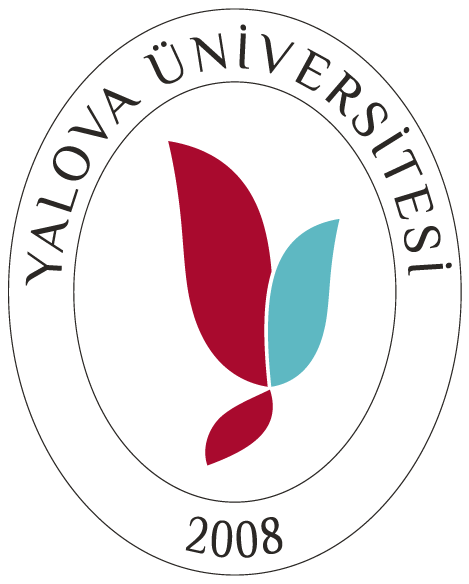 BAP DESTEKLİ PROJE SAYILARI VE ÖDENEKLERİ
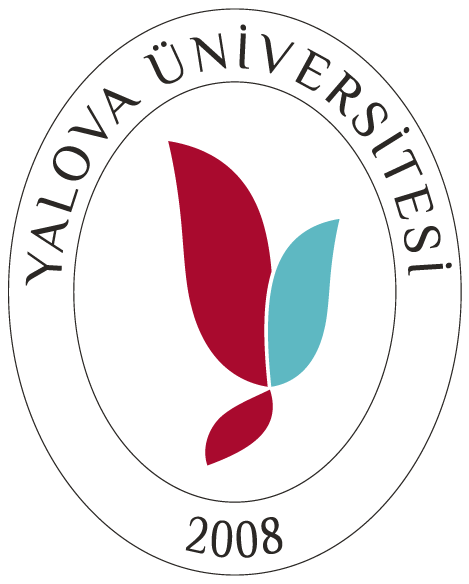 TÜBİTAK DESTEKLİ PROJE SAYILARI VE ÖDENEKLERİ
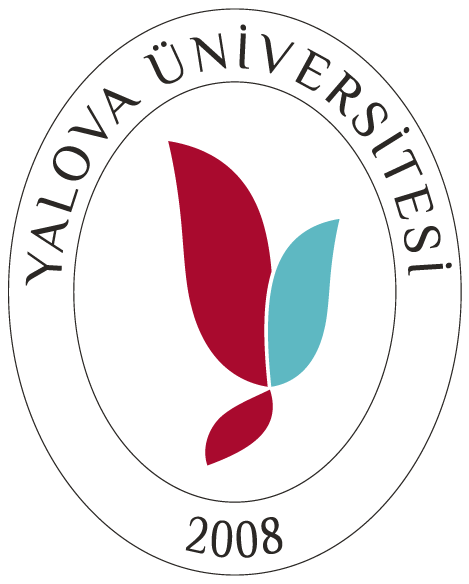 AB DESTEKLİ PROJE SAYILARI VE ÖDENEKLERİ
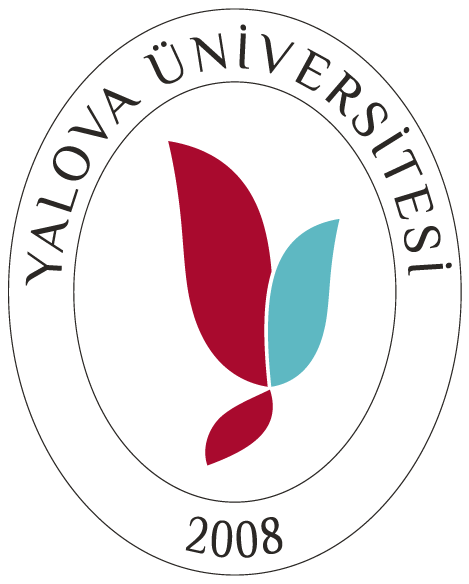 MARKA DESTEKLİ PROJE SAYILARI VE ÖDENEKLERİ
GELİŞTİRİCİ FAALİYETLER
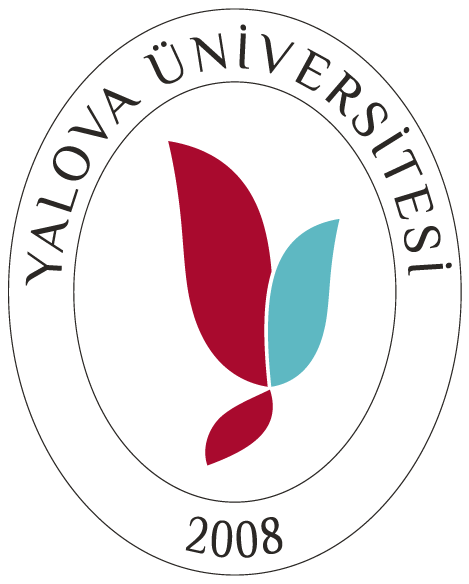 Bap Modülü İyileştirme ve Geliştirme : İKÇÜ yazılım ekibi sebebiyle istenilen iyileştirmeler tamamlanamadı. Yazılımın geliştirilmesi talebimiz İKÇÜ tarafından kabul görmemektedir. 2,5 yıldır birçok defa yapılan toplantı ve görüşmelere rağmen yazılımda talep istenilen düzeltme ve iyileştirmeler tamamlanamadı. Gelecek  yıllarda  proje sayısının artması ile beraber mevcut yazılım,  Üniversitemizin ihtiyacını karşılayamayacaktır. 

Üniversitenin İhtiyacı BAP Yazılımı Alımı : 2022 hedeflerinde Üniversitemizin gelecek yıllarda proje sayısının artması ile beraber mevcut yazılımdan doğacak sıkıntıları önlemek ve Üniversitemiz araştırmacılarının proje süreçlerinde daha etkin çalışmasını destekleyecek yazılım araştırması yapıldı. Ancak bütçe yetersizliği sebebiyle yazılım alımı rafa kaldırıldı. 2023  yılında hedeflerimiz arasında yazılım alma yer almaktadır.

Yönerge çalışması: Yönergenin mevzuat değişikliklerine ve birim işleyişine  göre güncellenmesi yapıldı. Mevzuat komisyonunda görüşülüyor.

KVKK kapsamında kullanılan formların güncellenmesi: KVKK kapsamında form güncellemesi yapıldı. 

Kontrol faaliyetleri: Birim süreçlerinin takip edildiği kontrol formları oluşturuldu.  İş süreçlerinin daha etkin verimli  ve mevzuata uygun olarak yürütülmesi kapsamında takip kontrol formları oluşturuldu. Örnek:  Satınalma süreçleri takip kontrol formu

Personel memnuniyetinin artırılması: 2022 yılında personel sayısının artırılması hedeflenmiştir. Birim iş yükü sebebiyle personel sayısı yetersiz kalmaktadır.  Personelimiz gayretli bir şekilde çalışmaktadır, ancak iş yükü sebebiyle performans düşmesi riski bulunmaktadır. Bu nedenle 2023 yılında birimize personel görevlendirilmesi yapılmalıdır. Üst Yönetimin bu konuya eğileceğini düşünmekteyiz. 

Personel memnuniyetinin artırılması: 2022 yılında personelin performansını ve yeterliliğini artıracak eğitimlere katılım  hedeflenmiştir. Ancak bütçe yetersizliği sebebiyle BAP Birim faaliyetleri eğitimi, satın alma eğitimlerine katılım sağlanamamıştır. 2023 yılında eğitimlere katılım hedeflenmektedir. Üst Yönetimin bu konuya eğileceğini düşünmekteyiz.